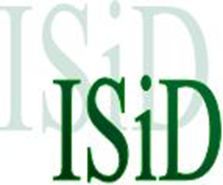 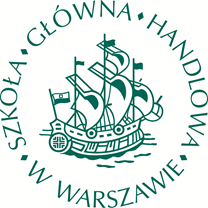 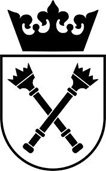 Opiekunowie rodzinni osób starszych - jak zbudować skuteczny system wsparcia? - rekomendacje z doświadczeń międzynarodowych
dr Jolanta Perek-Białas
Szkoła Główna Handlowa, Uniwersytet Jagielloński

Kraków, 9.X.2015
J. Perek-Białas, Konferencja ROPS, Kraków 9.X.2015
1
Czy jesteś zainteresowany zaangażowaniem 
nieformalnych opiekunów, specjalistów
i decydentów w poprawę jakości 
życia i opieki nad osobami starszymi?
				(projekt WeDo 2)
J. Perek-Białas, Konferencja ROPS, Kraków 9.X.2015
2
Nieformalni opiekunowie
Nieformalnym opiekunem jest osoba, 
niezależnie od wieku, która bez 
zapłaty zapewnia wsparcie partnerowi, 
rodzinie, przyjacielowi lub sąsiadowi, 
który nie może poradzić sobie bez jej 
pomocy. Może to wynikać z wieku, 
niepełnosprawności fizycznej lub 
niemożności uczenia się, warunków 
długoterminowych, kwestii odczuć lub 
psychicznych problemów zdrowotnych.
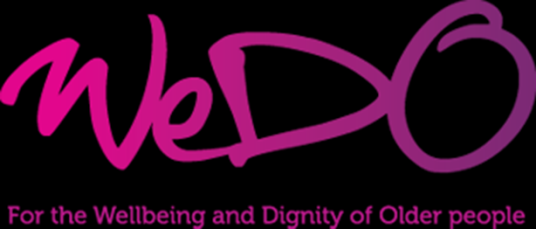 J. Perek-Białas, Konferencja ROPS, Kraków 9.X.2015
3
Co to jest?

https://www.youtube.com/watch?t=1&v=IelNN5uA2xw
J. Perek-Białas, Konferencja ROPS, Kraków 9.X.2015
4
Opiekunowie i ich sytuacja
“Film pokazał, jak istotna w życiu jest cierpliwość, empatia i konsekwencja.” 

Uczestnicy w Polsce po pokazie krótkiego filmu ‘What is that?’ (Co to jest)
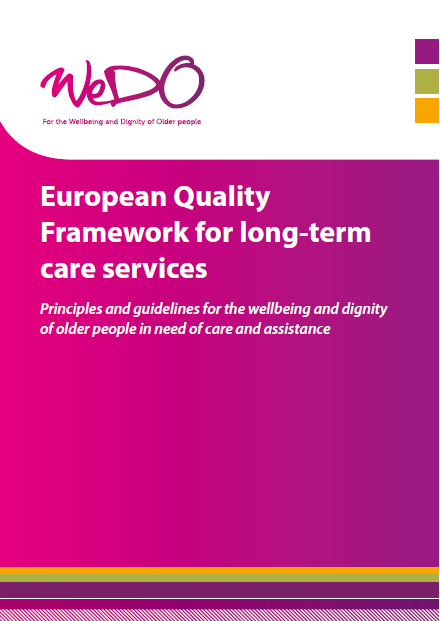 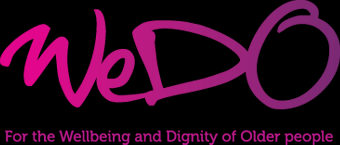 Partnerstwo WeDO 2 opracowało gotowy 
w łatwy sposób do wykorzystania zestaw materiałów edukacyjnych dla wszystkich, których dotyczą te kwestie

Pełny podręcznik szkoleniowy, w tym wszystkie narzędzia i materiały na stronie internetowej
www.wedo-partnership.eu
J. Perek-Białas, Konferencja ROPS, Kraków 9.X.2015
6
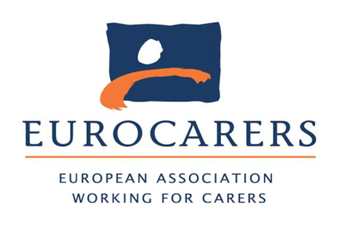 EUROCARERS
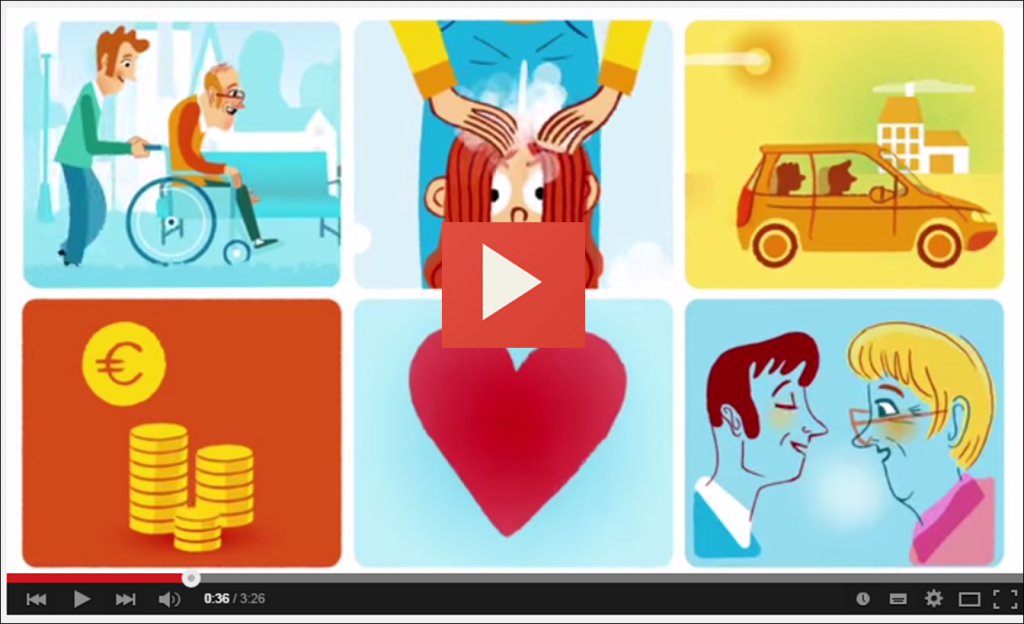 J. Perek-Białas, Konferencja ROPS, Kraków 9.X.2015
7
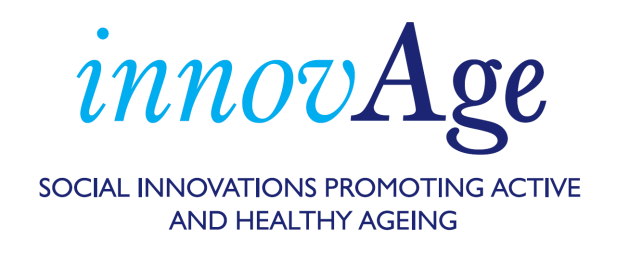 8
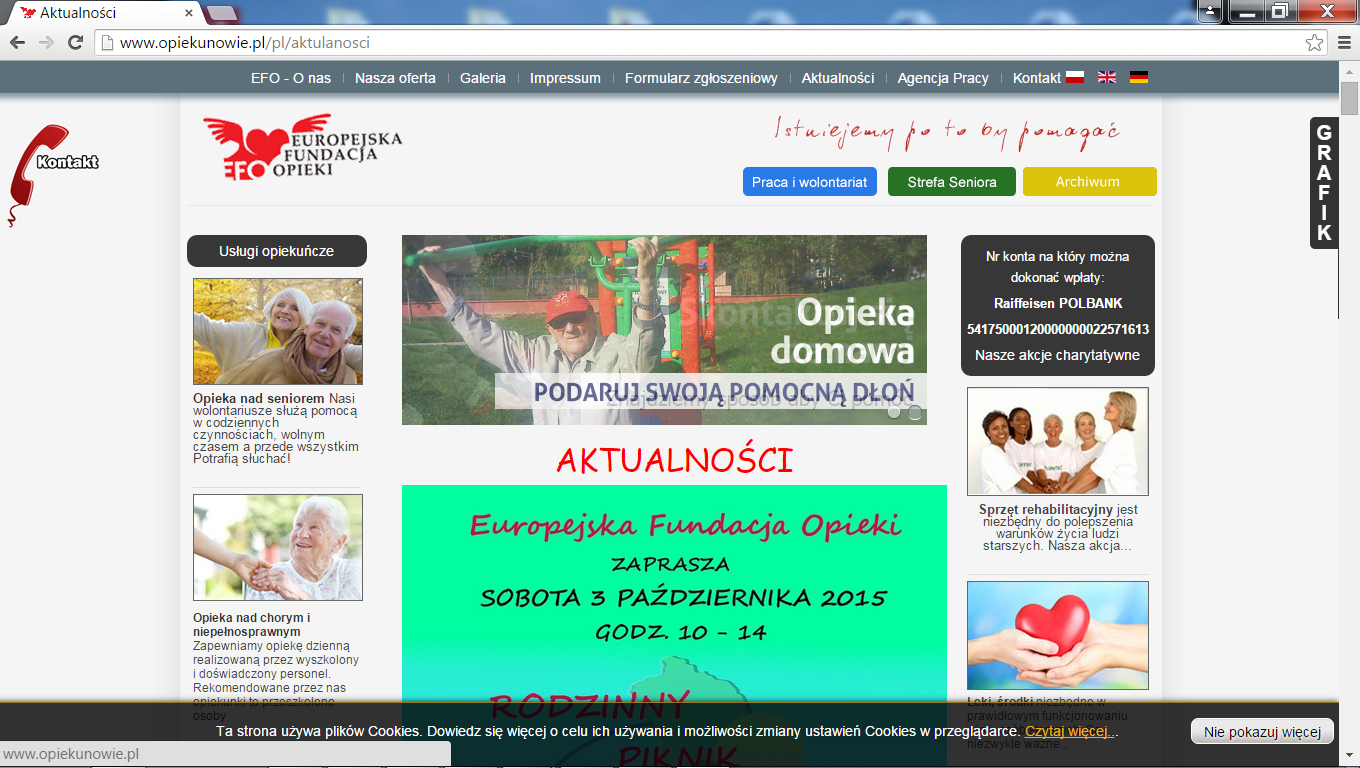 J. Perek-Białas, Konferencja ROPS, Kraków 9.X.2015
9
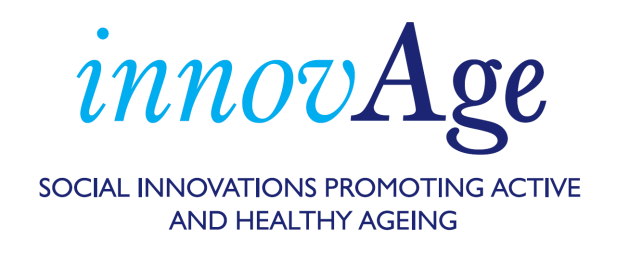 Projekt INNOVAGE
Jako opiekun osoby bliskiej możesz mieć poczucie, że zadanie, które wykonujesz obciąża Ciebie psychicznie, społecznie, fizycznie i finansowo. Sekcja “Pomóż sobie” zawiera 5 głównych tematów, które pomogą Ci poradzić sobie z trudnościami sprawowania opieki:
Radzenie sobie ze sprawowaniem opieki
Pogodzenie rodziny i opieki
Pogodzenie pracy i opieki
Ćwiczenia fizyczne – Jak utrzymać aktywność
 
Powyższe części poświęcone są takim zagadnieniom jak: stres, depresja, relacje rodzinne, pogodzenie opieki z pracą zawodową oraz wskazówki jak pozostać aktywnym.

Pamiętaj, dbając o samego siebie poprawisz jakość swojego życia, a tym samym jakość sprawowanej przez Ciebie opieki!
J. Perek-Białas, Konferencja ROPS, Kraków 9.X.2015
10
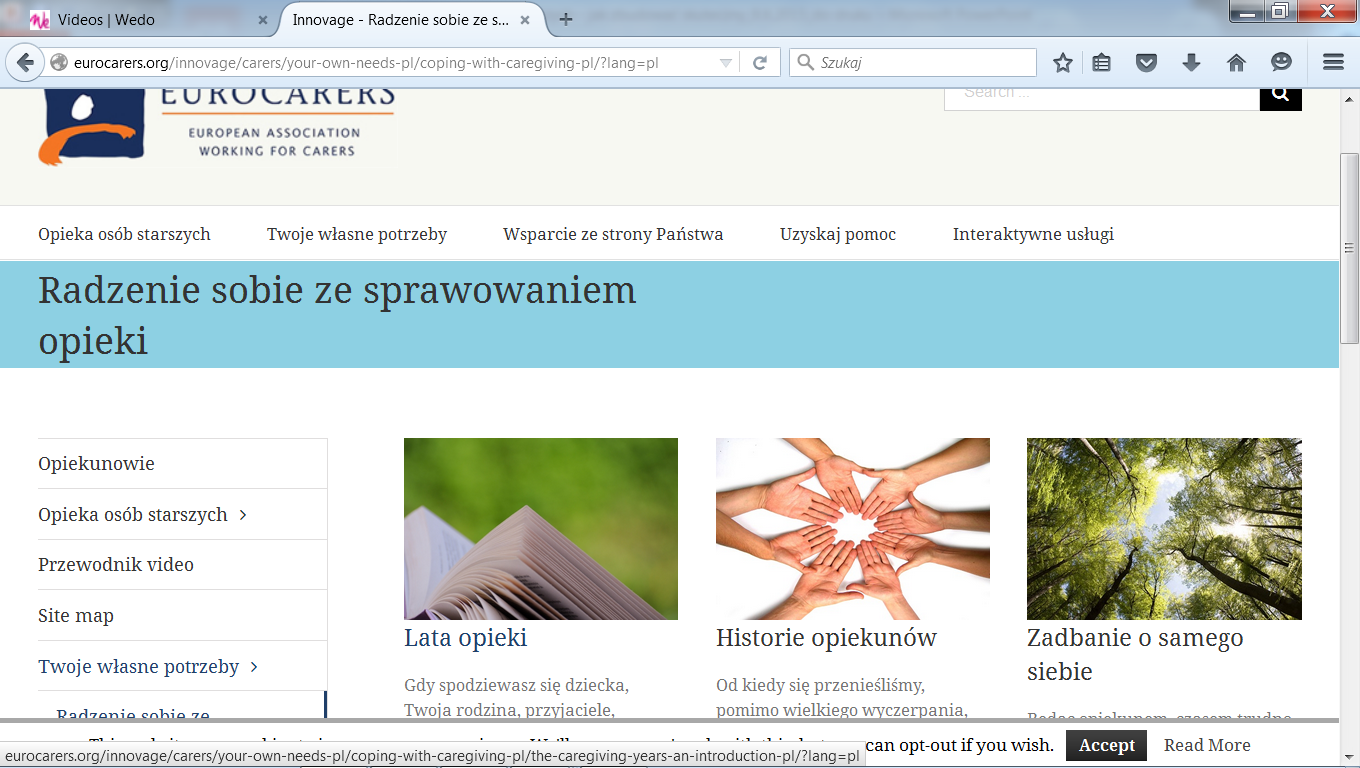 J. Perek-Białas, Konferencja ROPS, Kraków 9.X.2015
11
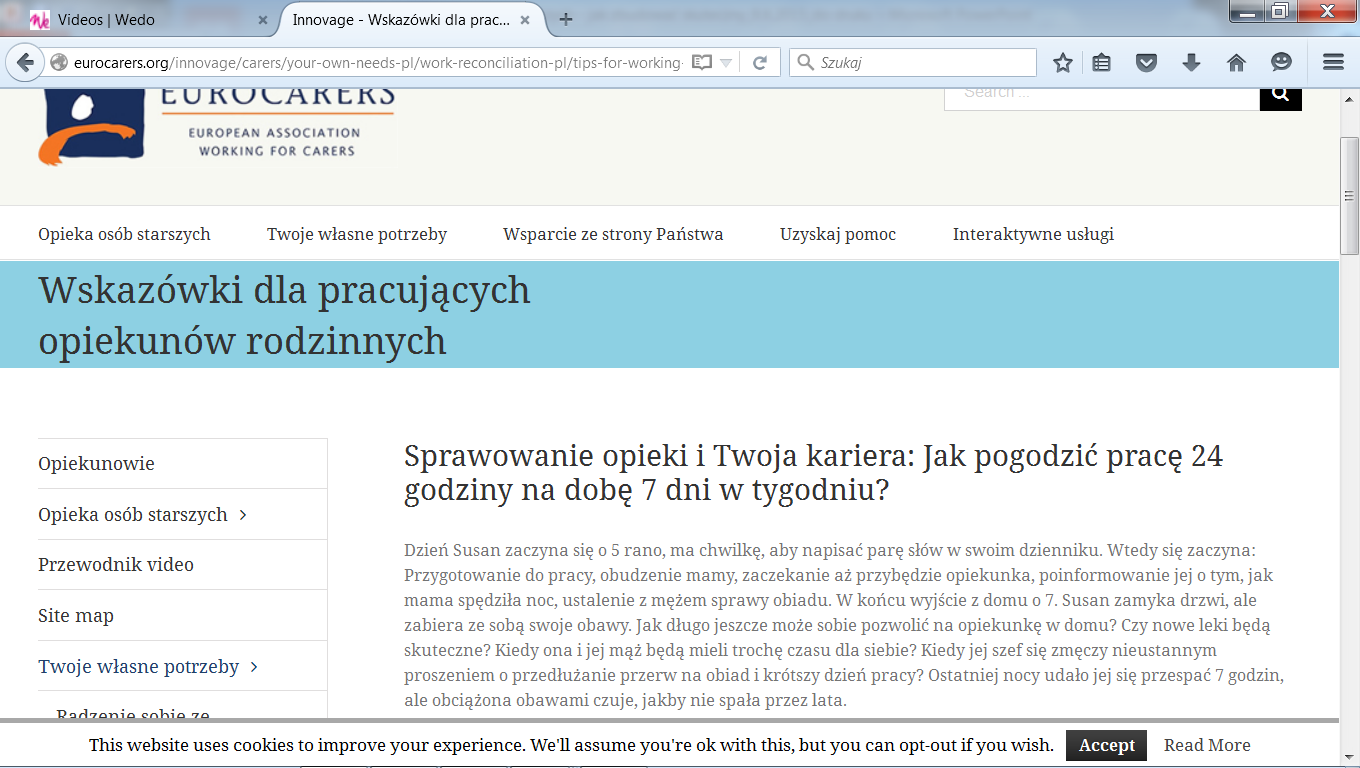 Copyright 2015 Innovage | All rights reserved.
12
Kilka porad dla właścicieli małych firm pełniących rolę opiekuna
Stwórz coś w rodzaju „programu opiekuna” który zintegruje Twoje cele i zadania związane z pracą. Ponieważ dbanie o ukochaną osobę jest czasochłonne, ustal pory dnia, które będziesz poświęcać obowiązkom opiekuńczym. 
Przygotuj „plan awaryjny” w razie gdybyś nagle, z powodu opieki nad bliskim, musiał być nieobecny w pracy.
…..
…..
8.      Zajmij się szkoleniem innych do pomocy. Bądź otwarty i skłonny przekazać im odpowiedzialność. Rozważ, jako możliwość kierowanie siecią pracowników. Bądź konkretny w swoich oczekiwaniach i bądź dostępny, kiedy tylko możesz.
Zapamiętaj trzy zasady opiekuna: być gotowym, być szczerym, czuć się dobrze. 
Wybacz sobie wszelkie złe dni. Daj sobie szansę na nowy start każdego następnego dnia. Rozważ: za pięć lat, kiedy wrócisz wspomnieniami do tego czasu, jakie działania i decyzje sprawiły, że będziesz z nich dumny?
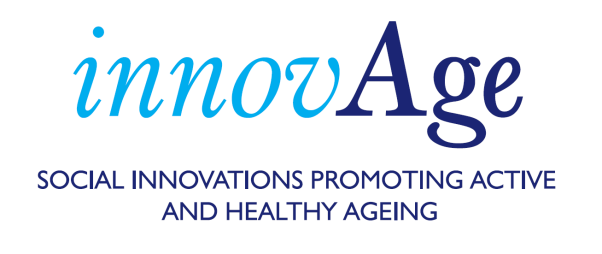 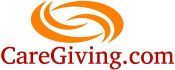 J. Perek-Białas, Konferencja ROPS, Kraków 9.X.2015
13
https://www.youtube.com/watch?v=QzoQ67_Zu0Q&list=PLr50Bh2p_bxd8yvIAKYStius7_rKsjJYf&index=6
J. Perek-Białas, Konferencja ROPS, Kraków 9.X.2015
14
Rekomendacje
Opiekunowie nieformalni są niedocenionym zasobem (ekonomicznym, instytucjonalnym oraz psychologicznym)

Systemowe wsparcie dla opiekunów nieformalnych – konieczność!

Nie tylko finanse mają znaczenie! Informacja, wsparcie i zrozumienie w powiązaniu z kulturowymi uwarunkowaniami możliwości działania opiekunów
J. Perek-Białas, Konferencja ROPS, Kraków 9.X.2015
15
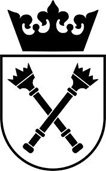 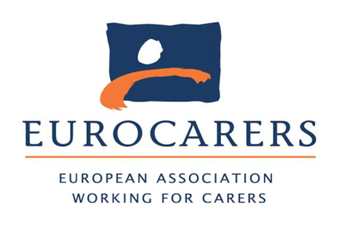 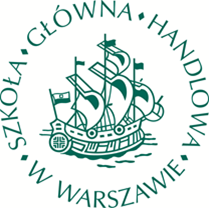 Dziękuję za uwagę!
jolanta.perek-bialas@uj.edu.pl
Podziękowania dla Fundacja Ja Kobieta oraz Europejskiej Fundacji Opieki
J. Perek-Białas, Konferencja ROPS, Kraków 9.X.2015
16